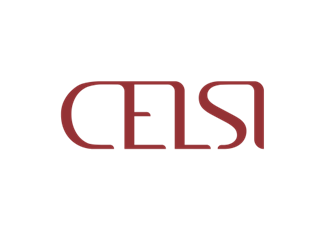 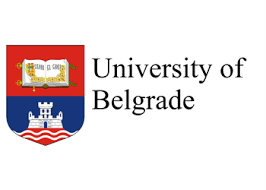 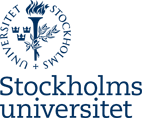 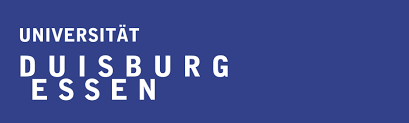 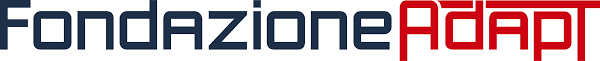 LITHUANIAN CENTRE FOR SOCIAL SCIENCES (LCSS)
DEFEN-CE: Social dialogue in defense of vulnerable groups in post-COVID-19 labour markets
Interim Meeting DEFEN-CE project,  2. 6. 2022
University of Helsinki and online
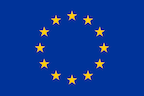 Funded by the European Union, Ref. VS/2021/0196
1
Introduction of the analytical framework
Relevant outcomes of the literature review on 
Policies targeting vulnerable groups as a response to COVID-19 pandemic
Social dialogue and involvement of social partners into the policy response to COVID-19 
Existing databases and resources portals on policy responses to COVID-19 crisis
Theoretical understanding of vulnerability and defining vulnerable groups

Basics of the analytical approach and research questions 
Types of vulnerability and defining and identifying vulnerable groups
Research tools 
Questions for discussion
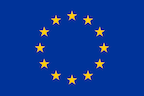 VS/2021/0196
Interim meeting, DEFEN-CE project, 2. 6. 2022
2
Policies targeting vulnerable groups as a response to COVID-19 pandemic
First policies – 
to reduce transmission of COVID-19 from person to person (active surveillance, detection, isolation and treatment, and contact tracing)
to reduce pressure on health systems and risk to public health (prevention of deaths)
The pandemic was creating new vulnerabilities from the first moment, while old vulnerabilities may be aggravated. The pandemic effects can exacerbate underlying tensions and aggravate pre-existing vulnerabilities. 
In the vulnerable communities, overcrowded and sub-standard living conditions reduce or inhibit the ability to follow recommended public health measures (e.g. allegedly segregated Roma communities)
Specific adaptations each country took towards people with social, health and economic vulnerabilities. Elderly population, people with disabilities, people with mental health issues and chronic illnesses, children, minor and teenagers, minorities, and migrant populations as well as health care workers 
Specific countries’ policies addressing vulnerable groups 
Health emergency  = a growing number of businesses under threat, putting the jobs of more and more workers at risk 
Governments and social actors  = moved swiftly in an effort to mitigate the social and economic effects on businesses, workers and citizens, often taking measures which would have been unthinkable before, or had been under discussion without progress for many years  (Eurofound, 2020)
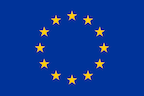 VS/2021/0196
Interim meeting, DEFEN-CE project, 2. 6. 2022
3
Policies targeting vulnerable groups as a response to COVID-19 pandemic
Differences in labour market impacts by sector have important distributional consequences (sectors subject to closure by decree was mainly female (56% versus 46% across all sectors), young (28% versus 18% aged 30 or under across all sectors) and low-paid. 
Sectors and group of people hit hardest by labour markets that were already vulnerable before the crisis, which were those characterised by precarious work and high unemployment rates. The more vulnerable labour market categories before the pandemic were also those that experienced a worsening of their socioeconomic conditions.
Adoption of long- and short-term measures for economic support and further financial incentives to the sectors that had been most hit by the pandemic  +  relevance of the EU level a package of measures has been adopted aimed at supporting jobs and businesses (relaxation of the fiscal rules, rules of use of the Structural Funds, funds for short-time schemes...)
Diverse categorisation of policies adopted based on: the phase of pandemic (survival, adjustment and recovery); scope of coverage, target groups, etc.
To conclude, based on the preliminary literature analysis of the policy measures mostly in the early phase of the pandemic, it is obvious that the vulnerability is perceived mostly in terms of health risks and social hardship beyond the employment suport. The notion of vulnerability thus does not often go beyond the “traditional” vulnerable groups such as persons with disabilities, migrants, elder people etc.  Nevertheless, the literature provides a complex range of types of policies that could be used for the database items and/or by identifying specific measures targeting particular vulnerable groups.
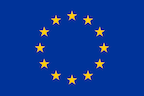 VS/2021/0196
Interim meeting, DEFEN-CE project, 2. 6. 2022
4
Social dialogue and involvement of social partners into the policy response to COVID-19
Evolution of the social dialogue (during the first year)
 50% of measures adopted without meaningful consolations with social partners
 In some countries  side-lining the social partners and put established social dialogue practices under threat.
Where tripartite social dialogue is well established and permanent, the impact of the health crisis on the involvement of the social partners has been relatively limited. In some cases, the crisis even speeded up consultations
The evolution of the pandemic has been variable, and the quality of the involvement in policymaking has improved over time in some countries 
Involvement of the national social partners 
Types of measures advocating for and agreements (advancing labour market – mitigating the shock and impact; e.g. agreements on short-time working arrangements 
Health and Safety  - safe working conditions  (specific sub-sectors and occupations)
Involvement in inclusive recovery - exiting the lockdown; job mobility, job matches
Involvement of the European sectoral social partners  
Joint positions, declarations and guidelines (heath protocol) to protect health and support for business (funding, fiscal aids)
The term vulnerability related either to specific types of workers with specific employment status (freelancers, in short term contract, self-employed) or the whole sector 
Pandemic re-boost the activities and importence of EU sectoral social dialogue
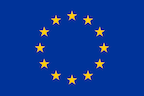 VS/2021/0196
Interim meeting, DEFEN-CE project, 2. 6. 2022
5
Existing databases and resources portals on policy responses to COVID-19 crisis
The literature review compiles several databases, policy trackers and portals on policy responses with divers aims
Useful for setting of the structure of DEFEN-CE database and source of policy measures to collate the database
Most databases focus on COVID-19 health data/health policies  + economic policies 
 E.g. Oxford COVID-19 Government Response Tracker – Economic policies ( income support
Target groups: a wide range of types of business, citizens, workers (most complex in Eurofound Policy Watch) 
Involvement of social partners  - rare; only in Eurofound Policy Watch and ILO Country policy responses website + several portals witch documents describing the involvement (possibility of filtering – not systematic way)
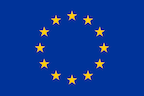 VS/2021/0196
Interim meeting, DEFEN-CE project, 2. 6. 2022
6
Theoretical understanding of vulnerability and defining vulnerable groups
The vulnerability and consequently vulnerable groups are often selected and researched without proper theoretical background, assuming that the understanding of vulnerability is universal and considered for granted.
Theoretical understanding of vulnerability – several inspirations – disaster studies (pandemic as a disaster); Sen´s entitlement approach (relevant for workers rights violation)
Types of vulnerability: 
Social vulnerability = Social vulnerability refers thus to the inability of people, organisations, and societies to withstand adverse impacts from multiple stressors to which they are exposed (Pilling)
Labour market vulnerability  =  Workers are vulnerable in that their participation in the labour market leaves their well-being at risk (Sounders)
Relevant characteristic of  vulnerability  - multiple vulnerabilities with cumulative effects – theory of intersectionality 
Ways of identifying vulnerable groups:
Based on  dimensions of precarious work  (Kahancová)
Based on risks (economic, employment, social risks, health and security risks  (need for defining the particular risks)
Defining by pandemic impact/effects - vulnerable groups are groups whose social and employment situation have been hit hardest by the economic and social damage by the COVID-19 crisis (need for in-depth statistical analysis – availability of microdata)
Selection of vulnerable groups by (non) exhaustiv list -  without justifying their vulnerability
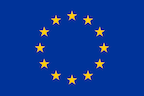 VS/2021/0196
Interim meeting, DEFEN-CE project, 2. 6. 2022
7
Basics of the analytical approach and research questions
Aim: DEFEN-CE aims at the analysing the governance of the vulnerable groups in the (post) COVID-19 labour markets and producing research-based knowledge and expertise of the protection of the vulnerable groups in Europe.
Main focus: Aim: How does social dialogue play a role in addressing the employment and social protection rights of the vulnerable groups in the COVID-19 pandemic (and its aftermath)
Objectives and impact: 
The research-based project DEFEN-CE fosters new knowledge on the role of social dialogue in the face of the grave social and employment challenges arising from the COVID-19 crisis. 
It maps the European landscape of the change and investigates the public policy and social partners’ strategies taken in defence of the COVID-19 pandemic (RQ1) 
It describes and analyses to what extent and how social partners are involved in the national policy-making in tackling social and employment risks with a special attention to the implementation of the social rights for vulnerable groups as defined in the EPSR (RQ2)
It draws valuable lessons on how to promote awareness and exchange information for effective social dialogue between workers, employers and public authorities at national and EU level and sheds better understanding of the risks and opportunities for defending the vulnerable groups in the future? (RQ3)
Answering the empirical questions provides evidence-based knowledge and recommendations that will – through the dissemination plan - make an impact to national and EU-level policymaking
The systematically collected data also make an impact to the academic debate through dissemination of the work in academic conferences and in international peer-reviewed journals after the end of the project
Research questions:
What public policy and social dialogue measures targeting the selected vulnerable groups were implemented to employment and social protection during the COVID-19 pandemic 2020-2022?  
To what extent and how did social dialogue play a role in the implementation of social and employment rights of selected vulnerable groups in the COVID-19 pandemic between 2020 and 2022? 
What lessons and opportunities does the COVID-19 pandemic yield for strengthening social dialogue across EU member states and the candidate countries
VS/2021/0196
Interim meeting, DEFEN-CE project, 2. 6. 2022
8
Methodology
Data collection:
Desk research – available data on adopted COVID-19 policies (use of the knowledge on the existing infrastructure)
COPREQ  (DEFEN-CE) database – coverage all EU + Turkey and Serbia:  to collect comparable data of countries’ responses and social partner’s involvement in policies mitigating impacts on vulnerable group; provides a systematic  and comparable description across countries and over time. Source of complex information about countries' development for our qualitative studies.  
Country case studies – semi-structured interviews in 12 countries /10-12 interviews per country (FI, SE, DE, NL, LT, LV, CZ, SK, ES, IT), focus on the role of social partners; to explore in-depth the role of social partners in the defence of the vulnerable groups, including of those not covered in DEFEN-CE dataset or complement or/and verify the standardised data on the specific policy, actors strategies and ways of involvement;  interviewees: with national policy makers, social partners and civil society actors.  
EU-level data: 10 – 12 semi-structured interviews with EU-level stakeholders (hard/soft law, social partners)
Data analysis:
Comparative dataset analysis (descriptive, simple coding, uncovering similarities/patterns across EU 27+2 countries)
National cases in most similar country pairs: FI-SE, DE-NL, LT-LV, CZ-SK, ES-IT and national studies for SRB and TR 
Comparative analysis of all country cases (10+2)
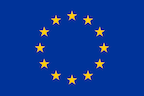 VS/2021/0196
Interim meeting, DEFEN-CE project, 2. 6. 2022
9
Main approach and defining vulnerable groups
Actor centred institutionalism (Schaprf 1997), in contexts of ideas, institutions and interests (Hall 1997)
Power resources (Korpi 1989,2003): importance of political mobilisation, particularly the role and strength of labour  mobilization explaining the different levels of policy development and efficiencies of social policies. The power resource theory is suited to analyse the differences in distributional rewards and policy preferences of different social classes, and therefore very useful for analysing policy processes and outcomes for the vulnerable groups
Multilevel governance 
Framework also for the analysis: actor-centred institutionalism, actors’ strategies and actions towards policy making and bargaining are embedded in certain institutional conditions
Defining vulnerable groups: groups whose social and employment situation have been hit hardest by the economic and social damage by the COVID-19 crisis’
Vulnerability related to employment status: refers to adverse-precarious employment conditions exposing the workers to low job and social security, low pay and autonomy and insufficient or even absence of collective interest representation; risky work arrangement and health and safety security conditions. 
Vulnerability related to the economy and labour market: refers to those sectors of labour market segments that were impacted heavily by the counter-pandemic measures (for example long term closures, declined in demand or disruption of supply chains).  
Social vulnerability: social vulnerability refers to the inability of people, organisations, and societies to withstand adverse impacts from multiple stressors to which they are exposed. Specifically, the social vulnerability might be related to adverse family or migrant status and health pre-conditions that might cause disadvantages in terms of employment and lower the well-being of the persons.
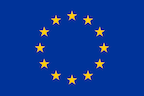 VS/2021/0196
Interim meeting, DEFEN-CE project, 2. 6. 2022
10
Empirical selection  of vulnerable groups (not limited)
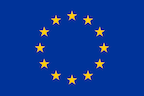 VS/2021/0196
Interim meeting, DEFEN-CE project, 2. 6. 2022
11
Questions for discussion
What is the main – primary focus of the project? (practical consequence for data collection)
Policies
Involvement of social partners in social dialogue 
Vulnerable groups 
Are we focusing  on all employment and social policies to mitigate the pandemic impact or only policies targeting vulnerable groups?
Are we focusing only  of those employment and social policies where the social partners have been involved?
Who are social partners:  involved in tripartite or bipartite social dialogue or also those excluded (e.g. professional associations), NGO and other CSOs (?) 
How to approach and collect the changes/updates of the policies over time (very often)?
Do we want to have comparative statistical analysis based on main economic/social indicators?
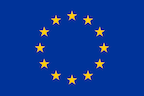 VS/2021/0196
Interim meeting, DEFEN-CE project, 2. 6. 2022
12
Copreq and Fireq database
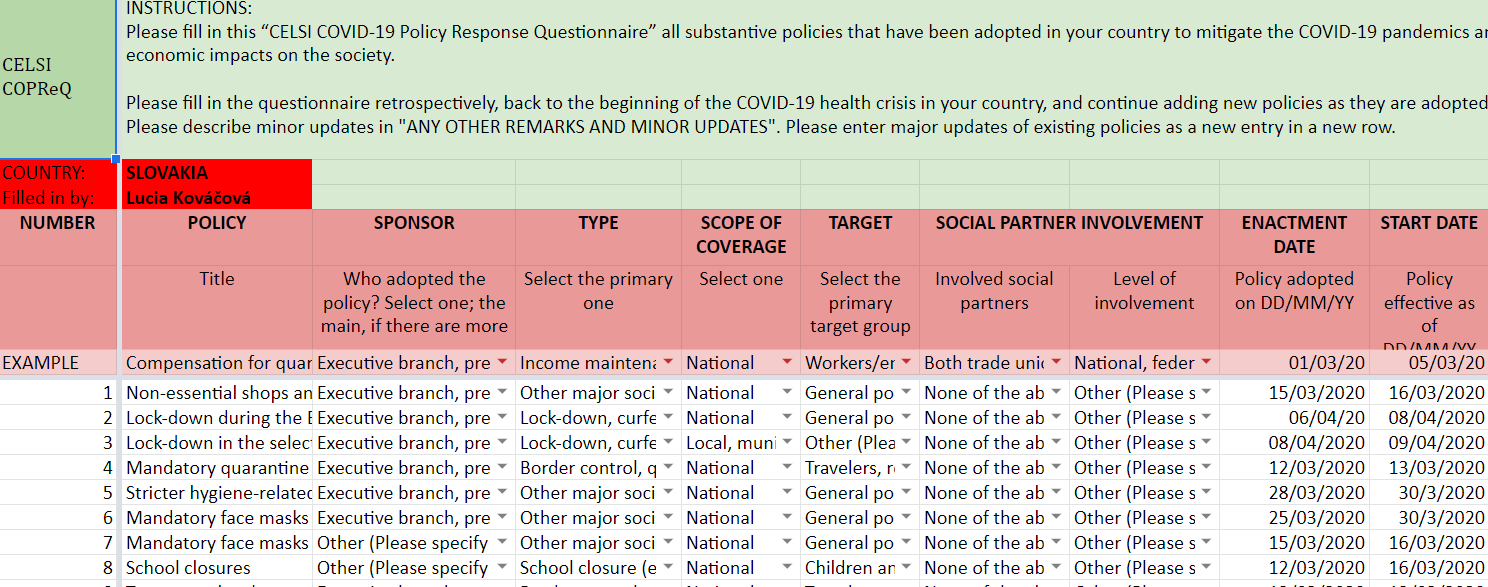 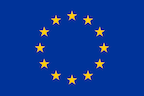 VS/2021/0196
Interim meeting, DEFEN-CE project, 2. 6. 2022
13
Questions related to the database to be discussed
Content
Do you have any comments regarding the selection of the variables? Would the classification of policy measures be universal for all EU countries?
Do we collect the collective agreements as well?
Do we collect data about the EU level policies? Do we focus on the policies with the high level of involvement of social partners?
Do we focus on specific vulnerable groups? If yes, on which ones?
Will we impose any limits on the number of policies? (E.g., max 5 policies per each category)

Format
Would excel format of the database would suitable for you and national experts?
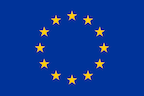 VS/2021/0196
Interim meeting, DEFEN-CE project, 2. 6. 2022
14